ACA Reporting for 2015
Denise Hunter
Today we will cover:
ACA Reporting Requirements
Form Details to Consider
Helpful Information
How PEBA Will Assist Employers
Checklist for ACA Reporting
2
ACA reporting
How PEBA will assist employers
3
ACA reporting
One of the biggest challenges for employers has been combining benefits information with payroll information for the purpose of creating the required forms
4
ACA reporting for active employees
After reviewing the final regulations released by the IRS in February for the 1094 and 1095 forms, PEBA has determined:
Each employer will be responsible for filing forms for any individual deemed eligible for benefits anytime during the preceding calendar year.
Members of the State ALE (state agencies, boards and departments that use the CG payroll) will be considered a single employer. Only one return for active employees will be submitted to the IRS. The entity to issue statements to the active employees has not been identified.
5
ACA reportingfor non-employees
State Applicable Large Employer (ALE) consist of state agencies/boards/departments that use the CG payroll
PEBA will handle the return and statements required for former non-Medicare eligible employees, retirees, survivors, COBRA subscribers and their dependents who have not been employed any part of the reporting year
6
ACA reportingfor non-employees
Technical colleges, public universities, public school districts and certain public corporations
May designate PEBA as its Designated Governmental Entity (DGE) to make the return and statements required for former non-Medicare eligible employees, retirees, survivors, COBRA subscribers and their dependents who have not been employed any part of the reporting year
7
Designated governmental entity
Only employers that participate in the State Health Plan pursuant to S.C. Code of Law Ann § 1-11-710 can designate PEBA as their DGE for reporting non-Medicare eligible retirees, COBRA and survivor subscribers. 
Employers who can designate PEBA as their DGE
Technical colleges
Public universities 
Public school districts
Certain public corporations
8
Designated governmental entity
Local subdivisions as defined by S.C. Code of Law Ann § 1-11-720 cannot designate PEBA as its DGE
List of employers who cannot designate PEBA as it DGE
PEBA will not report coverage for former employees who were active one day or more during the reporting period
No employer may elect PEBA as its DGE for active employees
9
How to designate PEBA as the DGE
Complete the Designated Governmental Entity form
Form may be completed and signed by agency head and sent to PEBA for consideration
PEBA will verify if employer is eligible to designate PEBA as its DGE  
If PEBA accepts the designation, PEBA will return a signed copy of the form to the employer. If employer does not receive a signed copy of the form, PEBA is not the DGE, and the employer will be responsible for reporting all active and former employees.
PEBA will only accept designation as an employer’s DGE for the purpose of reporting non-Medicare eligible retirees, survivors and COBRA subscribers.
PEBA will not report active employees or former employees active even for one day during the reporting period. 
Email form to dge@peba.sc.gov by October 31, 2015
10
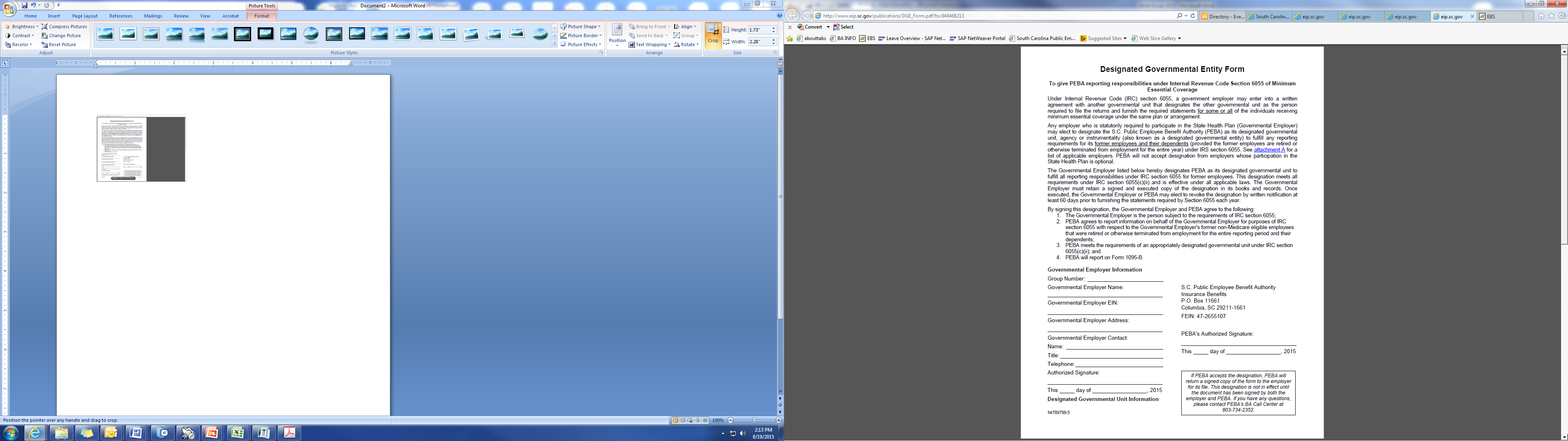 11
PEBA as the DGE
PEBA will complete and provide the 1095-B form to the employer’s former non-Medicare eligible employees and transmit it with the 1094-B.  
PEBA will only report former employees who were not active employees for any portion of the reporting period.
If an employee’s status changes from active to retiree or COBRA subscriber in the same reporting year,  the employer must report the former employee on the 1095-C form (1095-B for small employers), along with all other active employees. PEBA will send the employer coverage information for the employee.
12
ACA reportingfor non-employees
Local subdivisions
Employers are responsible for handling the return and statements required for their former non-Medicare eligible former employees, retirees, survivors, COBRA subscriber and their dependents. PEBA will provide employers with coverage information for these individuals.
13
Two types of ACA reporting
Section 6056 Reporting (1095-C and 1094-C)
Applies to Applicable Large Employers (ALE) with 50 or more full-time equivalent employees
Report includes the employer’s offers of coverage to employees and the coverage for which the employee and his dependents were enrolled
Section 6055 Reporting (1095-B and 1094-B)
Applies to all employers and includes the coverage for which former employees and their dependents were enrolled
Employers with fewer than 50 full-time equivalent employees will also use these forms to report coverage for their active employees
14
Section 6056
IRS reporting requirements for large employers
15
Section §6056 reporting requirements
Applies to employers with 50 or more full-time equivalent employees (ALE groups)
Forms
1095-C Employer-Provided Health Insurance Offer and Coverage
Individuals employed in a full-time position at any time during the preceding calendar year
Employers must use the 1095-C form to report former employees who have retired, left employment and/or elected COBRA if the employee was enrolled in active coverage any part of the year/reporting period
1094-C Transmittal of Employer (attached to the 1095-C and provided to IRS)
16
IRS form 1095-C
Part I
Requests information about the employee and employer
Part II
Requests information about whether the employee was offered coverage
Part III
Requests information about when an employee and his dependents were enrolled in coverage
PEBA will provide employers with an electronic file containing information about which employees and dependents were covered
17
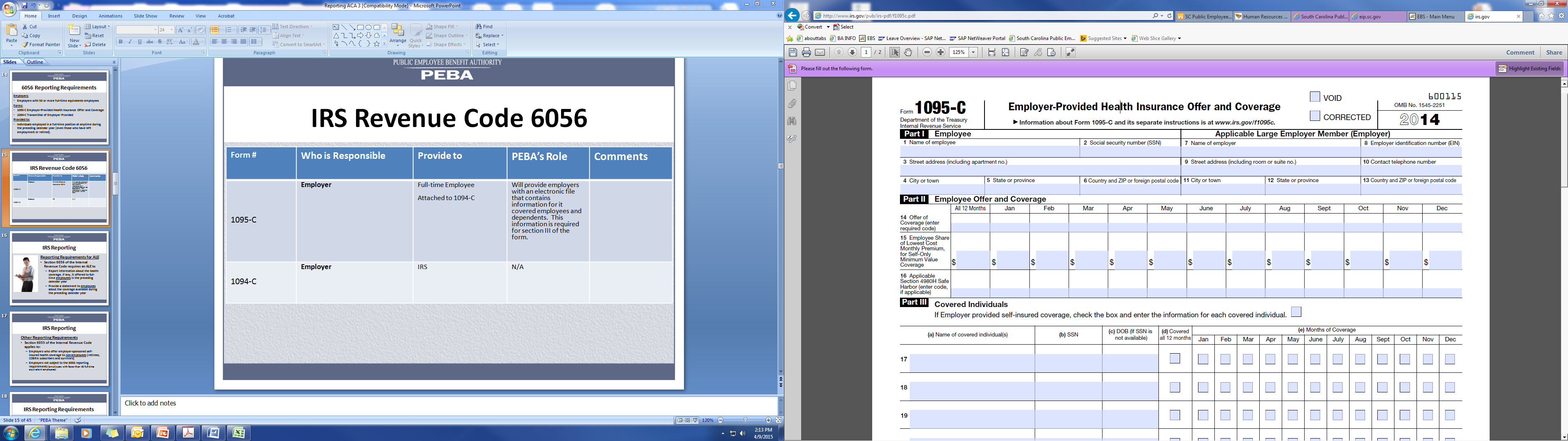 If you need assistance completing this form, consult with your legal counsel, a tax professional or the IRS. PEBA cannot provide guidance for completing IRS forms.
PEBA will provide the information needed to complete Part III.
18
Form details to consider
Name, address and EIN of the employer
Name and phone number of employer’s contact person
Calendar year for which the information is reported
Certification that the employer offered its full-time employees (and their dependents) the opportunity to enroll in minimum essential coverage (by calendar month)
19
Form details to consider
Employee’s name, address and Social Security number
Months during the plan year coverage was available (offered) to the employee
Months during the plan year the employee and his dependents enrolled in coverage
Employee’s share of the lowest cost monthly premium (self-only) for coverage providing minimum value
20
Form details to consider
Applicable safe harbor codes (depends on reporting method)
Whether the employee’s effective date of coverage was affected by a permissible waiting period (limited non-assessment period)
21
Helpful information
The State Health Plan is a self-funded plan
Coverage offered by PEBA is minimum essential coverage providing minimum value and is affordable 
Based on SHP Savings Plan – Subscriber only coverage is $9.70 per month
$9.70 per month x 12 months = $116.40 per year
$116.40 / .095 = $1,225.26 per year
Coverage is not affordable if employee’s share of premium exceeds 9.5% of employee’s household income
Employee share of lowest cost monthly premium for self-only minimum value coverage is $9.70
(PT Teachers who do not average 30 hours pay higher premiums)
22
Helpful information
Limited non-assessment period is a period where the employer is not subject to a penalty under Code Section 4980H regardless of whether the employer offered coverage to a full-time employee
23
Limited non-assessment period example
Scott is a variable-hour employee hired May 16, 2014.
Scott’s PEBA insurance file
Initial measurement period June 1, 2014 – May 31, 2015
Initial administrative period June 1-30, 2015
Averaged 30 hours and is eligible for benefits 
Scott is offered benefits effective July 1, 2015, and enrolls
Limited non-assessment period
January-June 2015
No qualifying offer of coverage was made to Scott
July-December 2015
Employer made a qualifying offer of coverage to Scott and he enrolled
24
Limited non-assessment period example
Tina is a variable-hour employee hired July 17, 2014.
Tina’s PEBA insurance file
Initial measurement period August 1, 2014 – July 31, 2015
Initial administrative period August 1-31, 2015
March 15, 2015, Tina is offered a full-time position and accepts
Tina is offered benefits effective April 1, 2015, and enrolls
Limited non-assessment period
January– March 2015
No qualifying offer of coverage was made to Tina
April-December 2015
Employer made a qualifying offer of coverage to Tina and she enrolled
25
Limited non-assessment period example
Joan was hired by Company ABC July 16, 2015, as a full-time  employee.
Joan is offered benefits effective August 1, 2015, and enrolls
January-June 2015
Joan is not employed by Company ABC
Limited non-assessment period
July 2015
No qualifying offer of coverage was made to Joan
August-December 2015
Employer made a qualifying offer of coverage to Joan and she enrolled
26
Sample coverage file for 1095-C
27
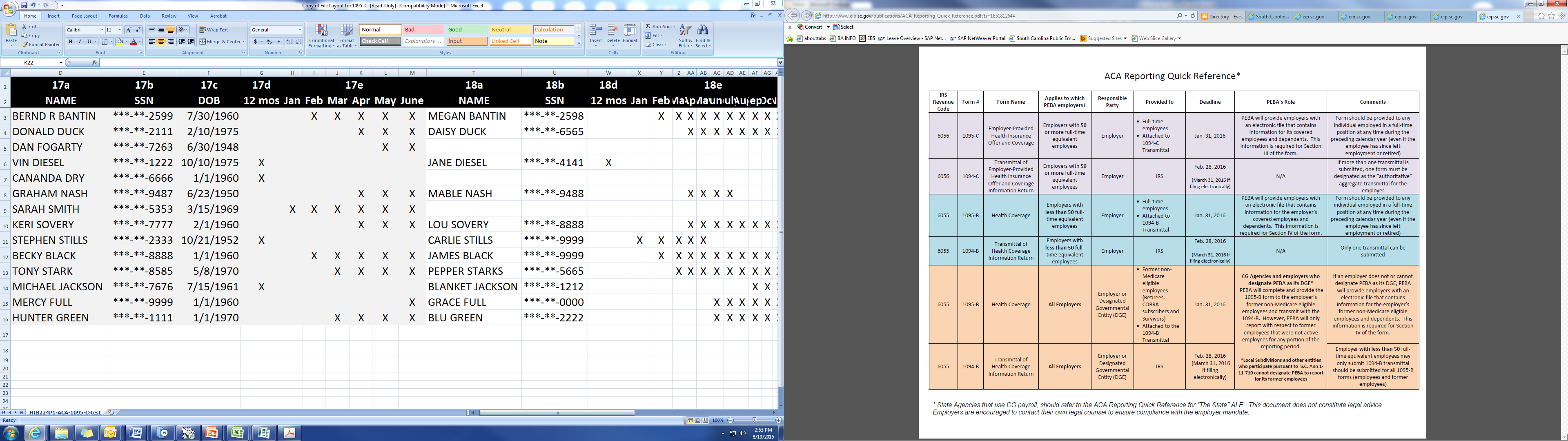 28
PEBA coverage information example
Sharon was hired as a full-time employee at Midlands Technical College on January 15, 2014. 
Sharon was offered health coverage and enrolled effective February 1, 2014, and has had continuous health coverage.
Around the last week of December, PEBA will send Midlands Tech information indicating that Sharon was enrolled in health coverage January through December 2015.
In other words, an “X” will be indicated for each month, January through December 2015, (or one “X” indicating coverage for the entire year) for Sharon.
29
PEBA coverage information example
Jason was hired as a full-time employee at Charleston County School on July 15, 2015. 
Jason was offered health coverage, and enrolled himself and his family effective August 1, 2015.
Around the last week of December, PEBA will send Charleston County School information indicating that Jason and each of his dependents were enrolled in health coverage August through December 2015.
In other words, an “X” will be indicated for each month, August through December, for Jason and each of his covered dependents.
30
PEBA coverage information example
Linda was hired as a full-time employee at the City of Sumter on March 17, 2015. 
Linda was offered health coverage and enrolled effective April 1, 2015.
Effective July 1, 2015, Linda left employment.
On October 15, Linda was rehired at the City of Sumter.
Linda was offered health coverage and enrolled, effective November 1, 2015.
Around the last week of December, PEBA will send  the City of Sumter information indicating that Linda was enrolled in health coverage April through June and November through December.
In other words, an “X” would be indicated for each month, April through June and November through December, for Linda.
31
PEBA coverage information example
Jim retired from USC several years ago and enrolled in retiree coverage. 
Jim decides to return to work and is hired in a full-time position at USC effective August 17, 2015.
Jim was offered health coverage and enrolled effective September 1, 2015.
Around the last week of December, PEBA will send USC information indicating that Jim was enrolled in health coverage  January through December.
In other words, an “X” would be indicated for each month, January through December for Jim even though part of his coverage was retiree coverage and part was active coverage.
32
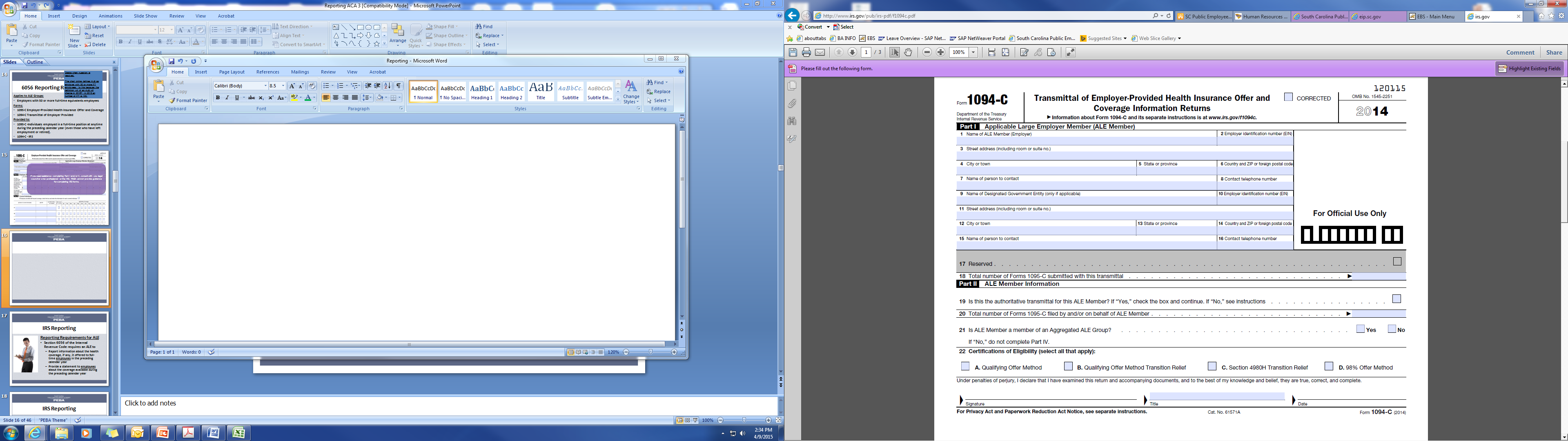 33
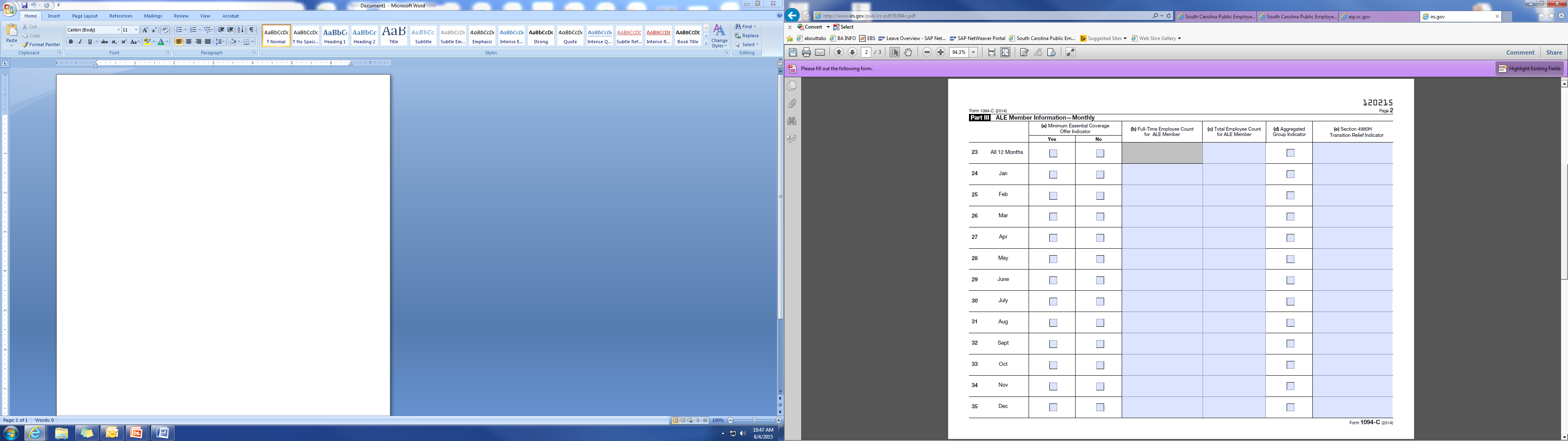 34
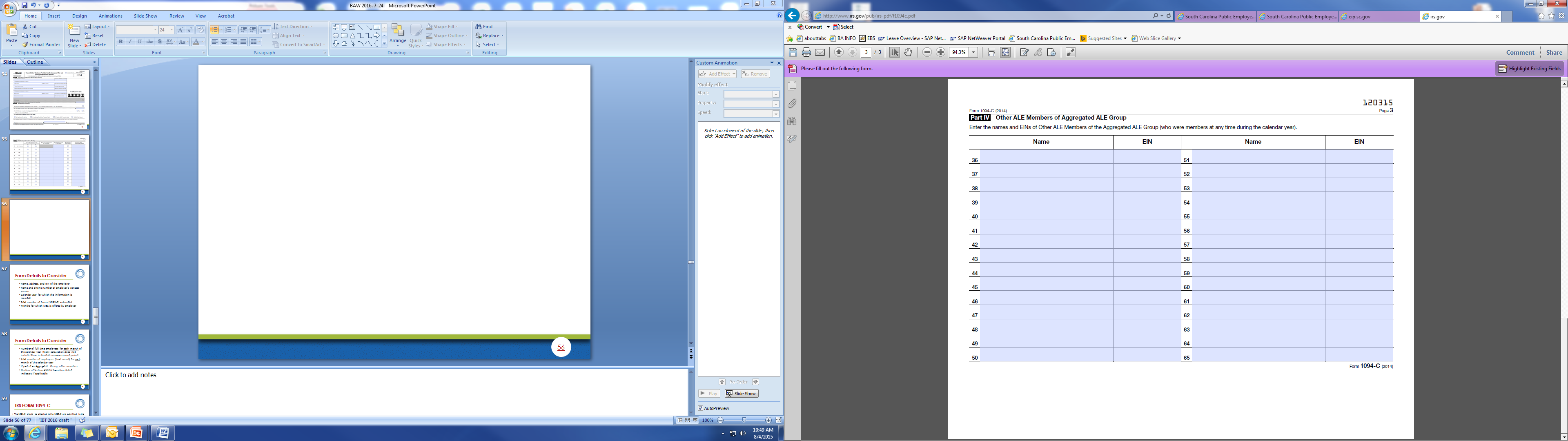 35
Form details to consider
Name, address and EIN of the employer
Name and phone number of employer’s contact person
Calendar year for which the information is reported
Total number of forms (1095-C) submitted
Months for which MEC is offered by employer
36
Form details to consider
Number of full-time employees for each month of the calendar year (does not include those in limited non-assessment period)
Total number of employees (head count) for each month of the calendar year
If part of an Aggregated Group, other members
Election of Section 4980H Transition Relief Indicator, if applicable
37
IRS form 1094-C
The 1094-C should be attached to the 1095-C and submitted to the IRS. 
The transmittal must be submitted through the Affordable Care Act Information Returns (AIR) Program.  This is new and employers must register to obtain login credentials in order to submit returns through the AIR program.  In addition, employers are required to complete Assurance Testing.
If you need assistance completing this form, consult your legal counsel, a tax professional or the IRS. PEBA cannot provide guidance for completing IRS forms.
38
Section 6055
IRS reporting requirements for both small and large employers
39
Section 6055 reporting requirements
Applies to employers with fewer than 50 full-time equivalent employees (non-ALE groups)
Applies to all employers who offer coverage to former non-Medicare eligible employees (retirees, COBRA and survivor subscribers)
Forms
1095-B Health Coverage form
Individuals employed in a full-time position (small employers) at any time during the preceding calendar year
Retirees, COBRA and survivor subscribers
1094-B Transmittal of Employer (attached to the 1095-B and provided to IRS)
40
IRS form 1095-B
Part I 
Contains information to identify the employee, retiree, survivor or COBRA participant
Part II & Part III
Contact legal counsel, tax professional or the IRS for assistance
41
IRS form 1095-B
Part IV
Lists when an employee and his dependents were enrolled in coverage
Local Subdivision and Non-designated Governmental Entity (DGE) Groups
PEBA will provide an electronic file with the information needed to complete Part IV of the form
42
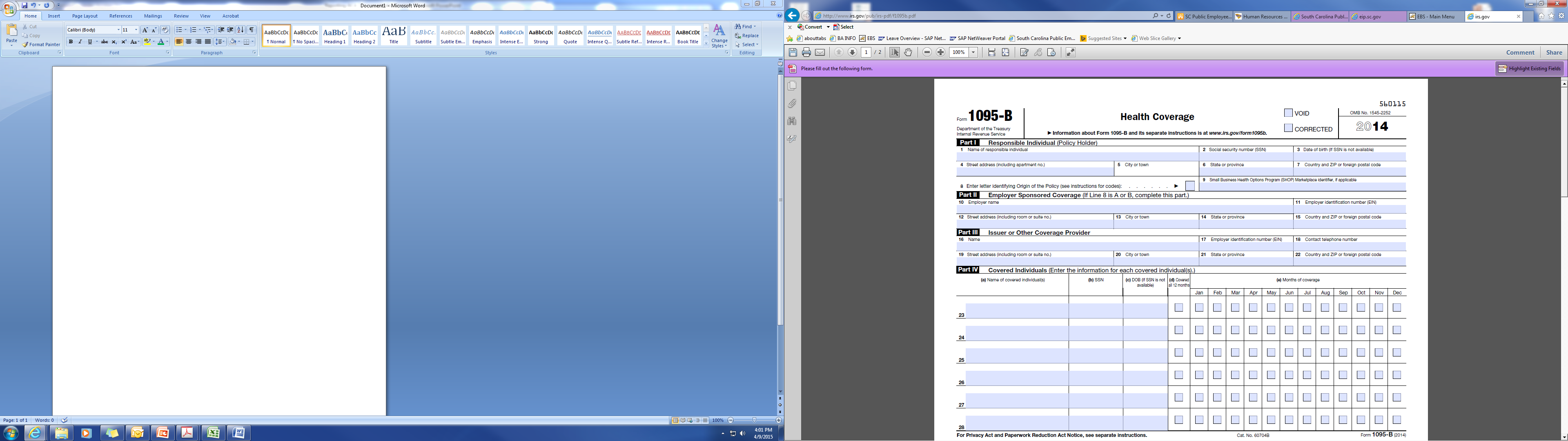 If you need assistance completing this form, consult with your legal counsel, a tax professional or the IRS. PEBA cannot provide guidance for completing IRS forms.
PEBA will provide the information (not guidance) needed to complete Part IV for active employees and former employees, survivors and COBRA participants for local subdivisions and employers that do not designate PEBA as their designated governmental entity.
43
Sample coverage file for 1095-B
44
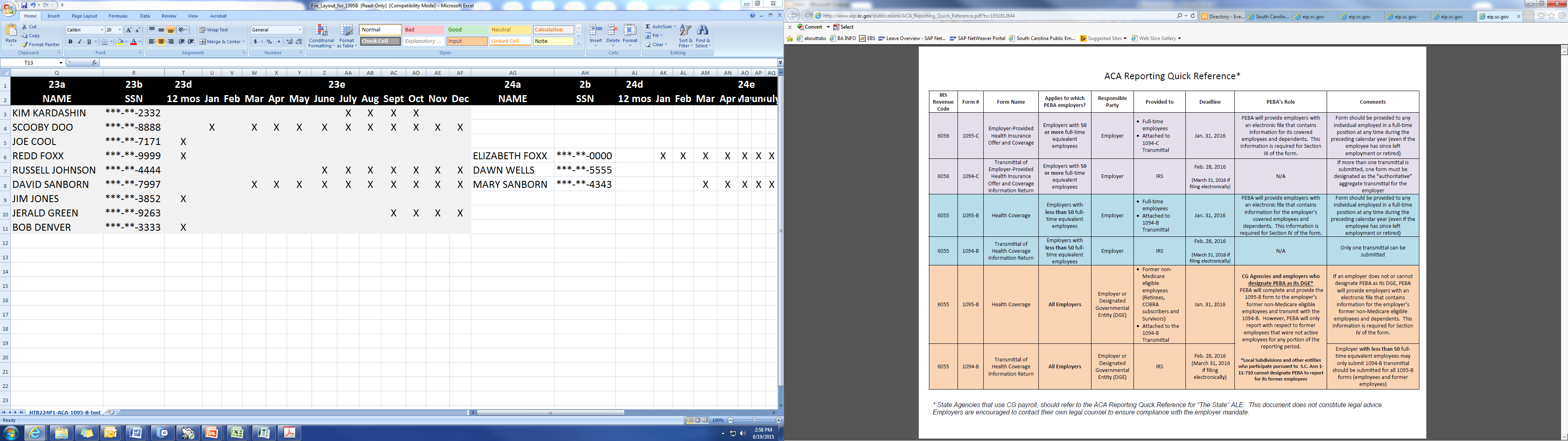 45
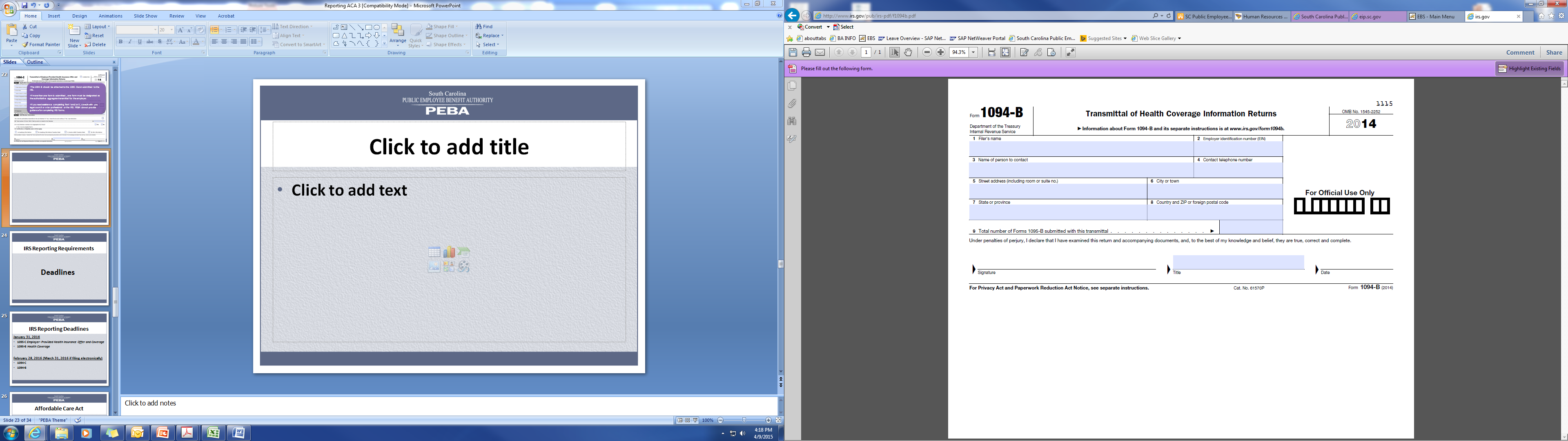 The 1094-B should be attached to the 1095-B and submitted to the IRS.
Employers with fewer than 50 FTEs can only submit one transmittal for employees and former non-Medicare eligible employees.
If you need  help, consult your legal counsel, a tax professional or the IRS. PEBA cannot provide guidance for completing IRS forms.
46
IRS Reporting Requirements
Deadlines and Penalties
47
IRS Reporting Requirements
All statements (1095-C and 1095-B) should be provided to all covered subscribers by January 31, 2016.
Forms should be submitted to the IRS by February 28, 2016 or March 31, 2016 if filing electronically.
Penalties can be imposed for: (1) failing to provide statements or timely file a return; and/or (2) failing to provide a correct or complete statement. See IRS guidelines for penalty amounts.
48
Checklist forACA Reporting
Review the IRS forms and instructions to become familiar    with the reporting requirements
 Identify where the required data is collected and stored in your systems (In-house or external)
Develop systems to collect any data that is not currently captured in existing systems and aggregate this data to prepare the required forms
Verify employee addresses
Verify information in MyBenefits (employees)
Determine whether assistance is needed from an outside vendor
Consult with legal counsel
49
ACA Reporting
Questions?
50
51